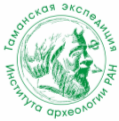 Древняя Фанагория -
северная жемчужина Причерноморья
«История предков всегда
 любопытна для того, 
кто достоин иметь Отечество».
                             Н.М.Карамзин
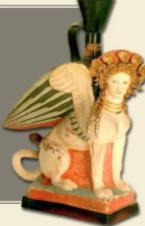 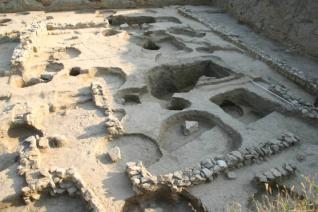 1
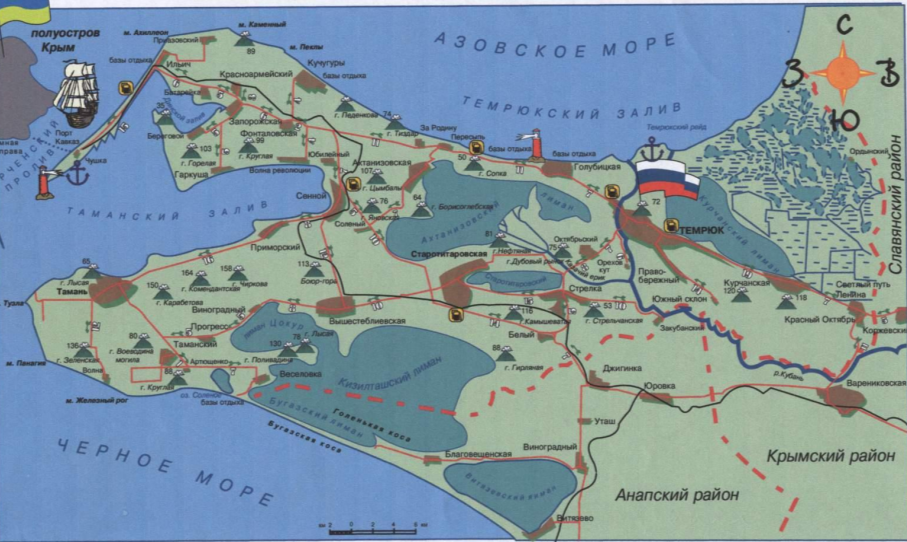 Фанагория
Таманский полуостров
17.04.2017
Ломскова Людмила Владимировна
2
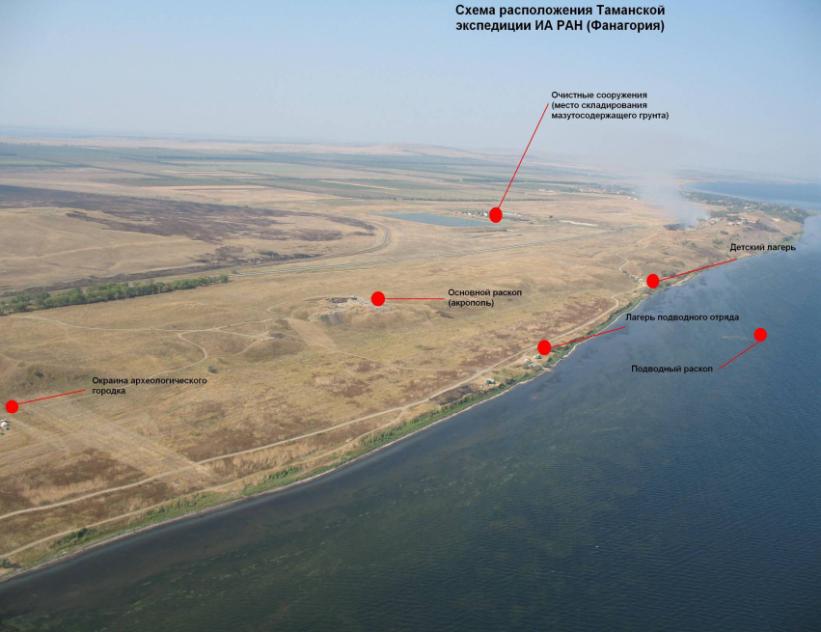 17.04.2017
Ломскова Людмила Владимировна
3
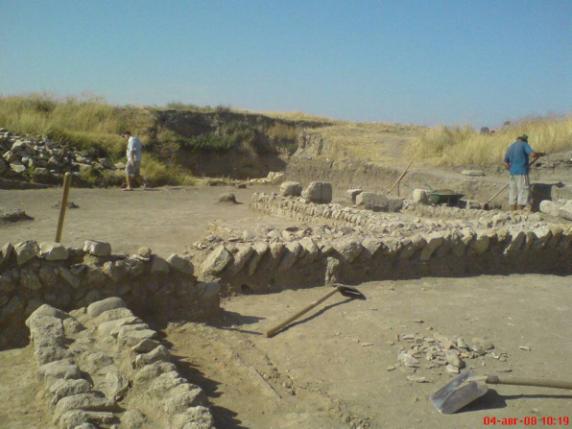 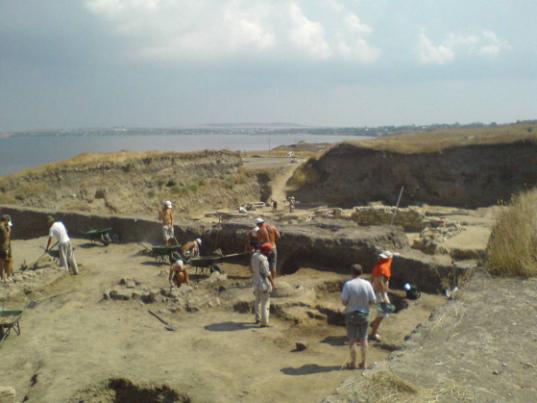 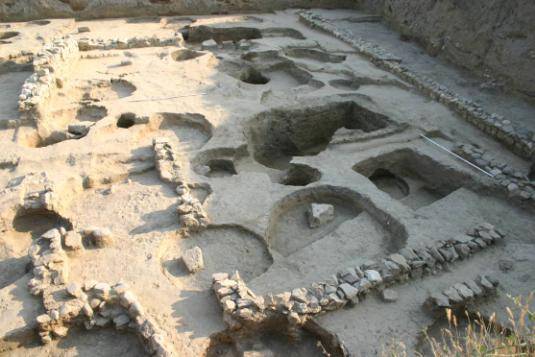 Раскопки участка «Верхний город»
17.04.2017
Ломскова Людмила Владимировна
4
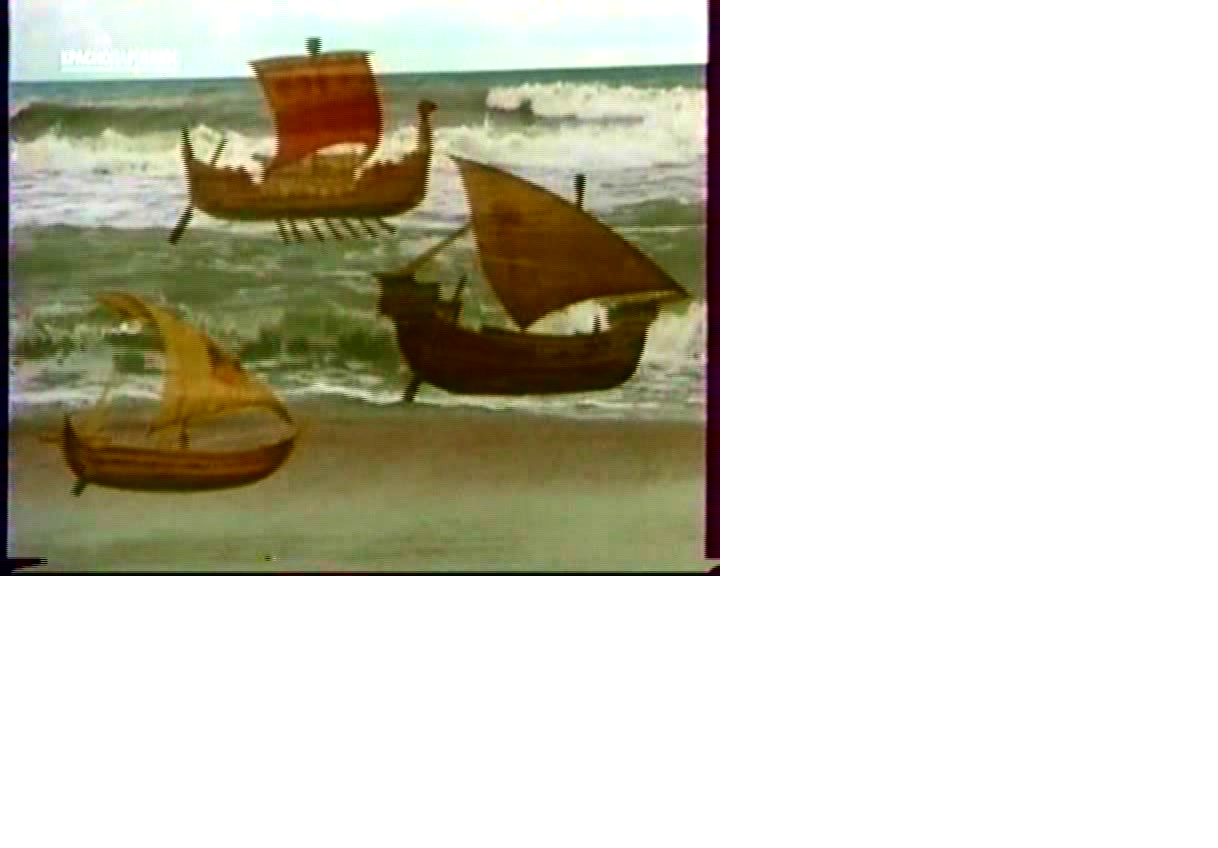 Фанагория находилась на берегу моря.                                                   Водные пути связывали греков со всем обитаемым миром.
17.04.2017
Ломскова Людмила Владимировна
5
Склеп
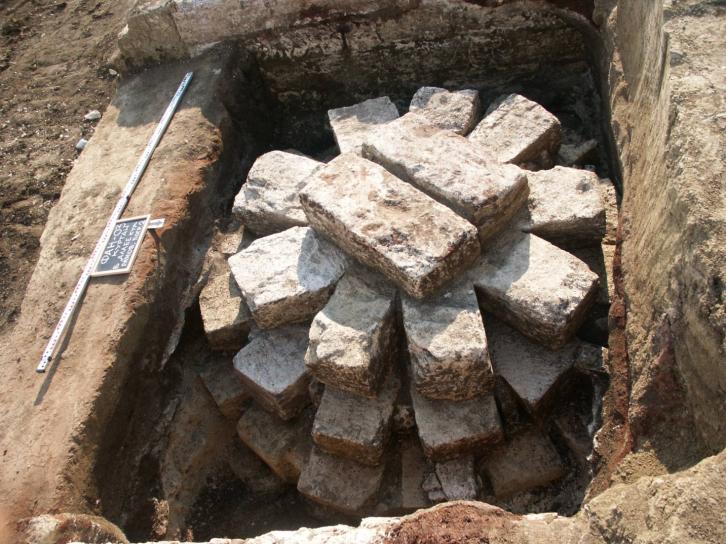 Некрополь- 
могильник, кладбище
17.04.2017
Ломскова Людмила Владимировна
6
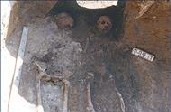 Саркофаг:
массивный гроб, гробница
Земляной склеп
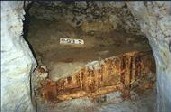 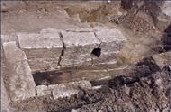 Кипарисовый гроб
Каменная гробница
17.04.2017
Ломскова Людмила Владимировна
7
Ювелирные украшения, 
найденные в кургане Большая Близница
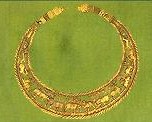 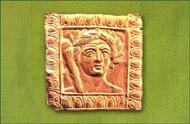 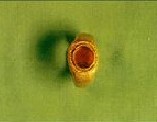 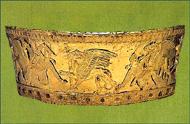 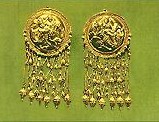 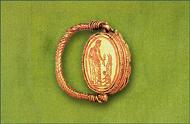 17.04.2017
Ломскова Людмила Владимировна
8
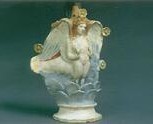 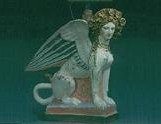 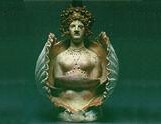 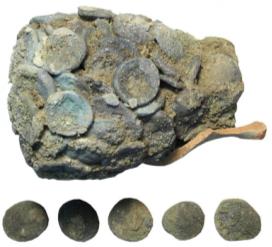 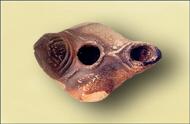 В процессе раскопок открыты самые разнообразные археологические находки - обломки мраморных статуй, греческие надписи, золотые, серебряные и бронзовые монеты, резные камни, бронзовые и глиняные светильники, амфоры, расписная столовая керамика, терракотовые статуэтки и многое другое.
17.04.2017
Ломскова Людмила Владимировна
9
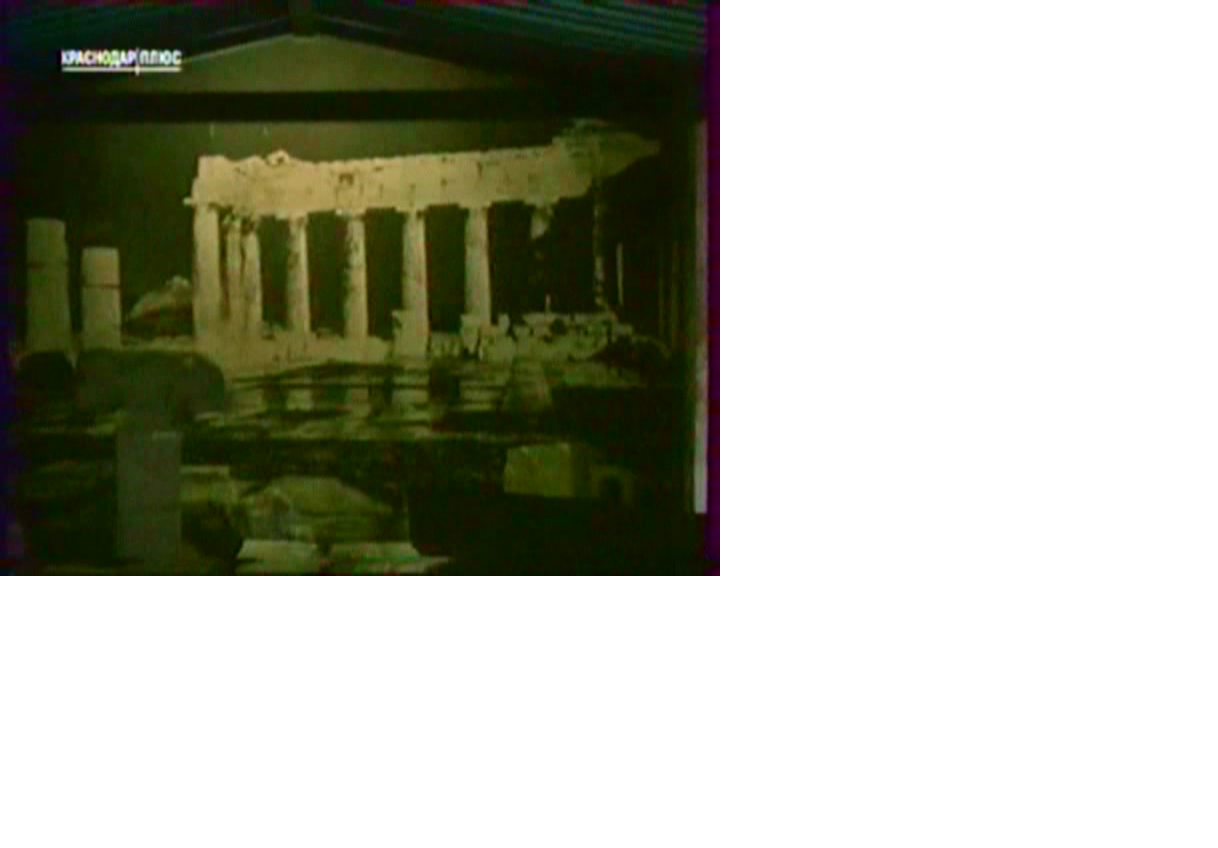 17.04.2017
Ломскова Людмила Владимировна
10
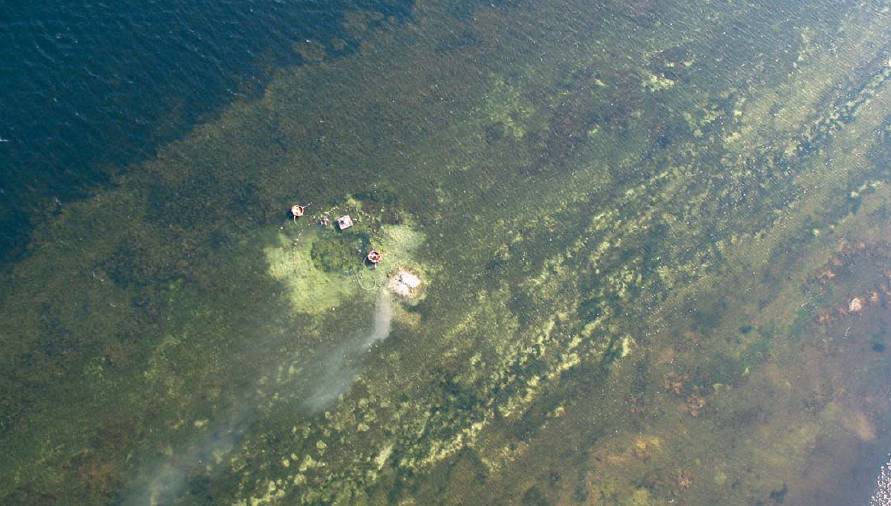 Вид на Таманский залив с высоты птичьего полёта
17.04.2017
Ломскова Людмила Владимировна
11
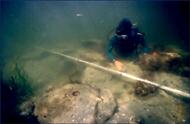 17.04.2017
Ломскова Людмила Владимировна
12
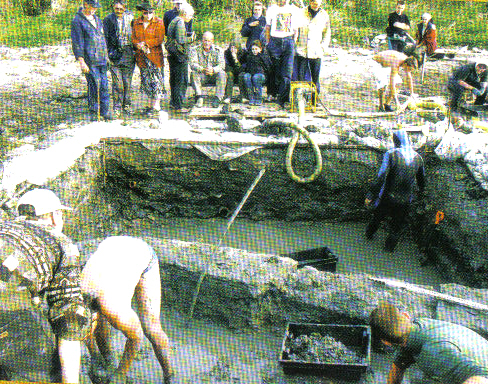 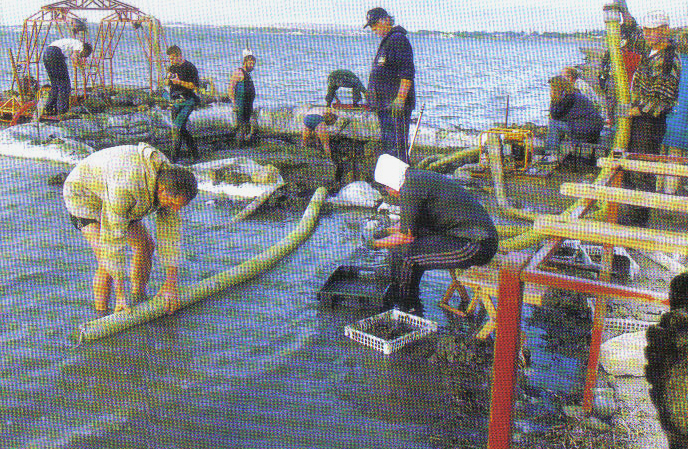 17.04.2017
Ломскова Людмила Владимировна
13
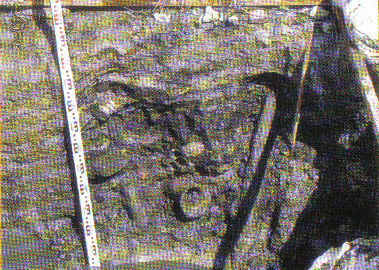 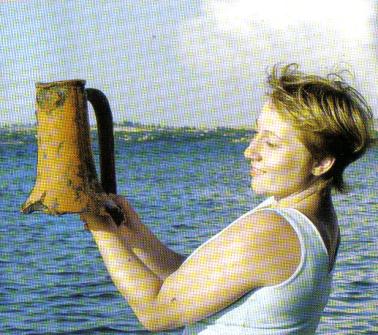 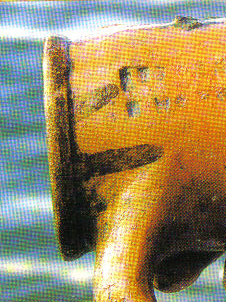 17.04.2017
Ломскова Людмила Владимировна
14
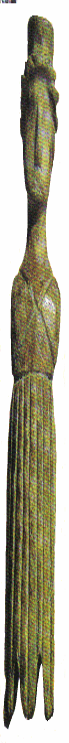 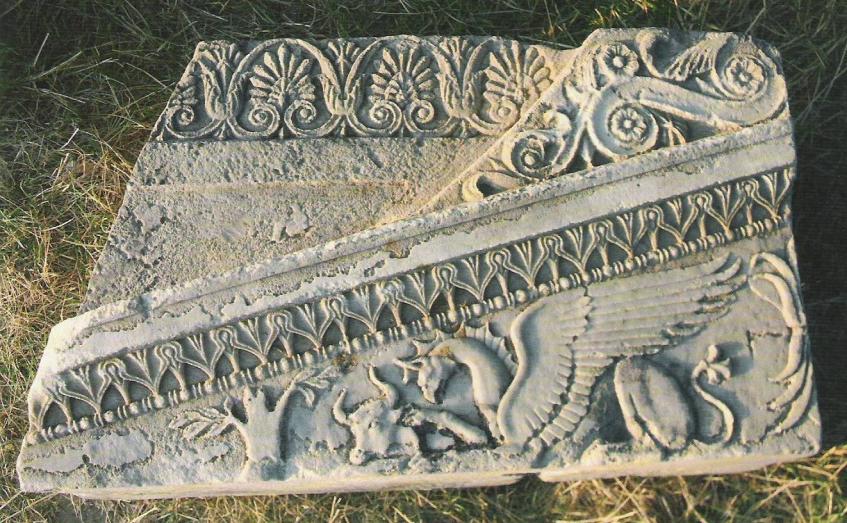 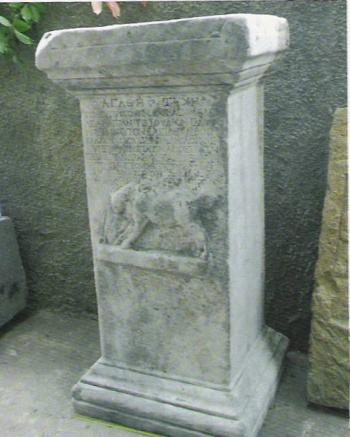 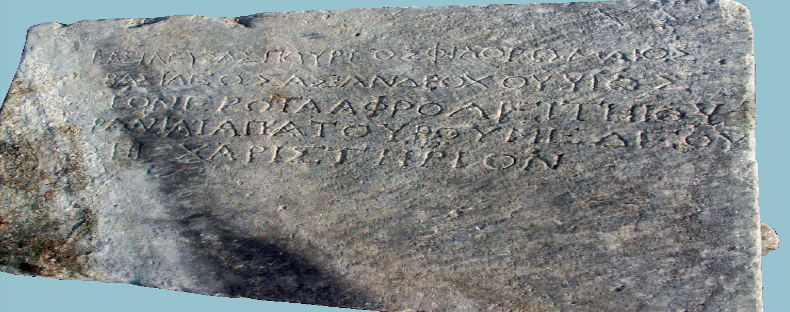 Мраморный блок с 
древнегреческим текстом
Постамент статуи, 
найденный в Таманском заливе
Резной карниз, найденный в водах 
Таманского залива
17.04.2017
Ломскова Людмила Владимировна
15
Библиотека под водой.
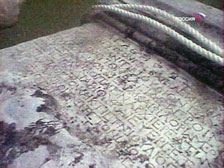 17.04.2017
Ломскова Людмила Владимировна
16
Мраморные львы у входа 
в исторический музей  г.Феодосии
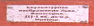 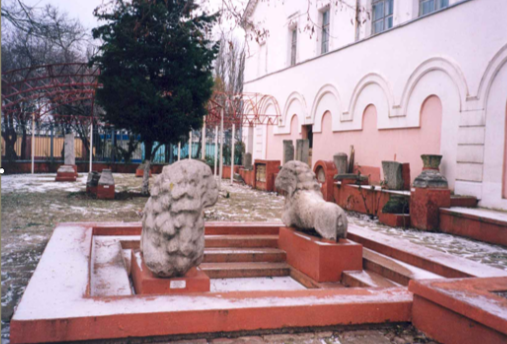 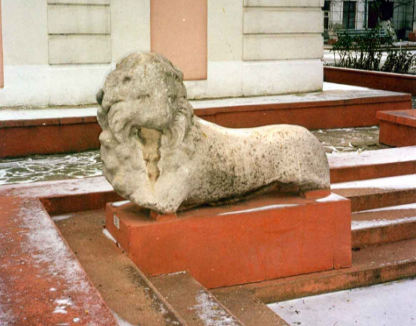 17.04.2017
Ломскова Людмила Владимировна
17
Часть деревянной конструкции ряжа
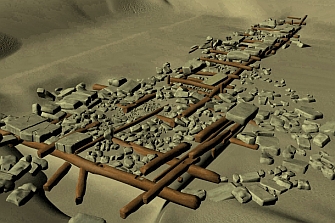 Реконструкция ряжа в 
3-D  графике
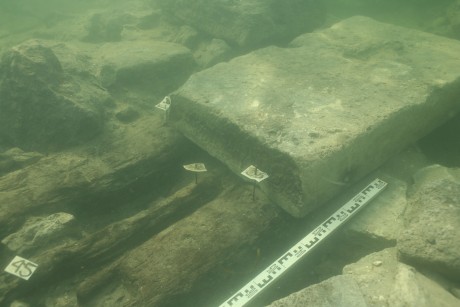 Ряж: 
портовый причал
17.04.2017
Ломскова Людмила Владимировна
18
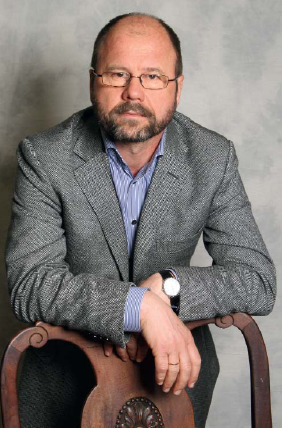 Доктор исторических наук
начальник Таманской археологической экспедиции ИА РАН,                                                 зав. отделом классической археологии,                                          главный антиковед России,                                                                 директор НП «Историко-культурное наследие Кубани»

 Владимир Дмитриевич Кузнецов
17.04.2017
Ломскова Людмила Владимировна
19
Проект 
Научно-Культурного Центра 
"Фанагория"
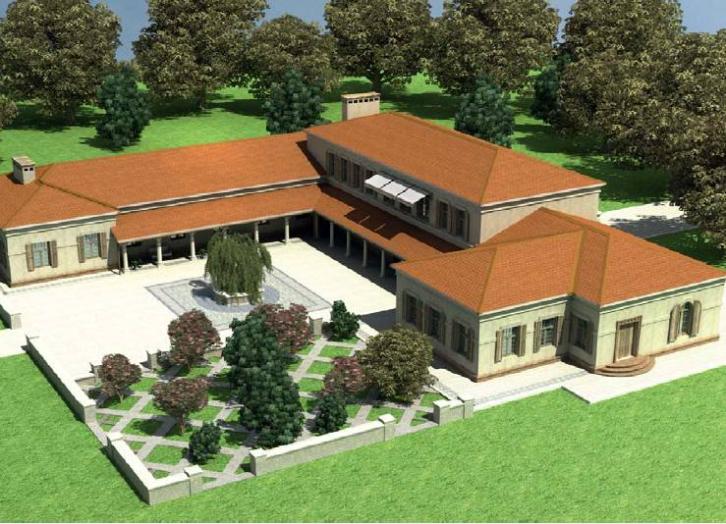 17.04.2017
Ломскова Людмила Владимировна
20